Bk4460 Regenerace ve sportu
Mgr. Lucie Lipková, Mgr. Dominik Puda, Mgr. Jakub Krajňák
1
Náplň seminářů
Praktická ukázka – různé typy zátěže a regenerační procedury 
Posilovna (2x)
Laboratoře (2x)
2
Požadavky
pravidelná účast na výuce 
Výstup – prezentace 
Skupiny
Každá skupina si vybere jeden seminář 
Zpracujete jednotlivé protokoly 
Zanalyzujete výsledky (základní deskriptivní statistika: průměr, směrodatná odchylka…) a zkusíte shrnout co z toho plyne, v rámci jednotlivých regeneračních procedur
3
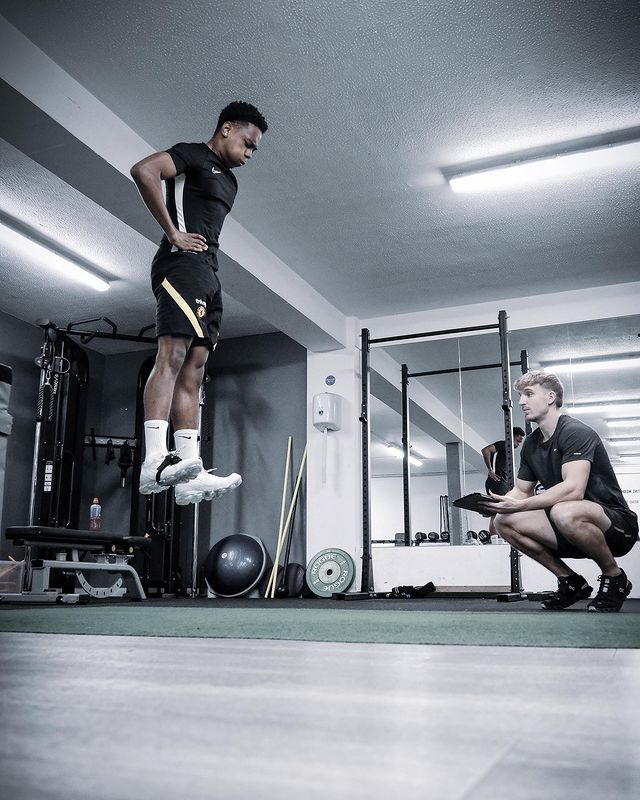 1. Seminář – CMJ
4
Proč countermovement jump?
CMJ slouží k hodnocení výbušné síly dolních končetin.
Monitorování únavy: CMJ pomáhá určit úroveň neuromuskulární únavy a připravenost k tréninku.
Návrat do sportu: Používá se k hodnocení procesu regenerace a rehabilitace po zranění.
5
Sensitivní test pro neuromuskulární únavu –> změna výskoku může detekovat úroveň únavy 
CMJ se ukázal jako nejspolehlivější test pro sledování únavy díky vysoké opakovatelnosti, schopnosti detekovat změny v neuromuskulární funkci i po 72 hodinách (Rob et al., 2015) 
Pomocí CMJ můžeme sledovat i dlouhodobou adaptaci
6
Faktory ovlivňující výkon v CMJ
Průměrná koncentrická síla – čím větší síla při odrazu, tím vyšší výskok.
Excentrická brzdná síla – schopnost efektivně absorbovat energii při poklesu a přeměnit ji na výskok.
Neuromuskulární efektivita – optimální souhra svalů a nervového systému umožňuje lepší využití excentrické i koncentrické fáze.
7
Co se děje po tréninku
Krátkodobě po tréninku klesá vrcholová síla a prodlužuje se doba trvání skoku, což odráží neuromuskulární únavu.
Po intenzivním tréninku dochází ke snížení excentrické síly, což zhoršuje schopnost využít elastickou energii a efektivně provádět pohyb.
Po únavě se prodloužila doba excentrické i koncentrické fáze skoku, což ukazuje změněnou strategii pohybu
8
CMJ jako nástroj pro monitorování regenerace a adaptace
Sledování únavy: Pokud po tréninku dojde k poklesu výšky skoku nebo síly, signalizuje to neuromuskulární únavu
Dlouhodobé změny: Postupné sledování CMJ může ukázat zlepšení výbušné síly v reakci na silový trénink.
9
Jak se dané parametry mohou ovlivnit
Snížení výšky skoku – indikátor únavy nebo nedostatečné regenerace.
Změna doby trvání skoku – pokud je excentrická a koncentrická fáze delší, může to znamenat únavu.
Pokles excentrické síly – zhoršená schopnost brzdit pohyb před odrazem.
Redukce brzdné síly – slabší schopnost absorbovat a přeměnit energii.
Prodloužení času do dosažení vrcholové síly – opožděná neuromuskulární reakce.
10
Jak se dá měřit?
Aplikace – My jump 
Výška výskoku (z doby letu) 
Délka letové fáze 
Rychlost 
Silové platformy (Kistler)
Výšku skoku (přesná mechanická data)
Vrcholovou sílu a průměrnou sílu
Excentrickou a koncentrickou fázi pohybu
Brzdnou sílu a rychlost odrazu
Akcelerometry, Optické senzory, IMU senzory, kamery – 3D motion…
11
Aplikace MyJump
12
Provedení pohybu
13
Normy
14
15
Subjektivní vnímání
Pocit zátěže
Borgova škála (6-20) = RPE
Fosterova škála (0-10) = sRPE
Pocit bolesti (dušnosti)
Borgova škála
Test mluvení
Total Quality Recovery Scale (TQR)
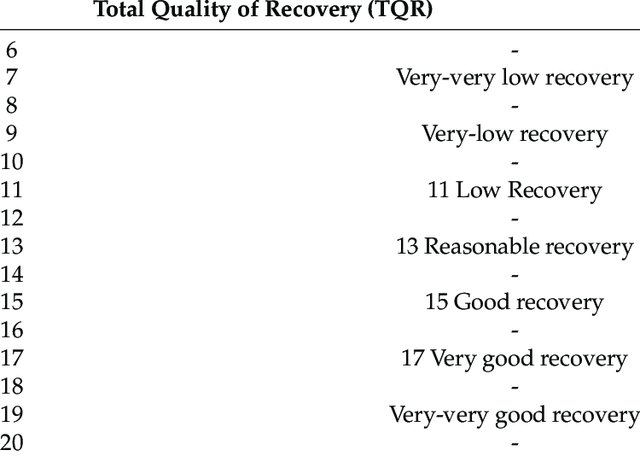 16
Náplň
Testování CMJ – před, subjektivní vnímání 
Trénink zaměřený na dolní končetiny 
Testování CMJ – po, subjektivní vnímání 
Regenerační procedura (aktivní, pasivní, foam roller, masáž…) 
Testování CMJ – znovu, subjektivní vnímání
17
Otázky na závěr
Jak se únava projevila ve výsledcích CMJ?
Která metoda regenerace měla největší vliv na obnovení výkonu?
Jaké praktické využití má CMJ v tréninku a monitoringu sportovců?
18